Module 6 SABA  CARE UNDER FIRE
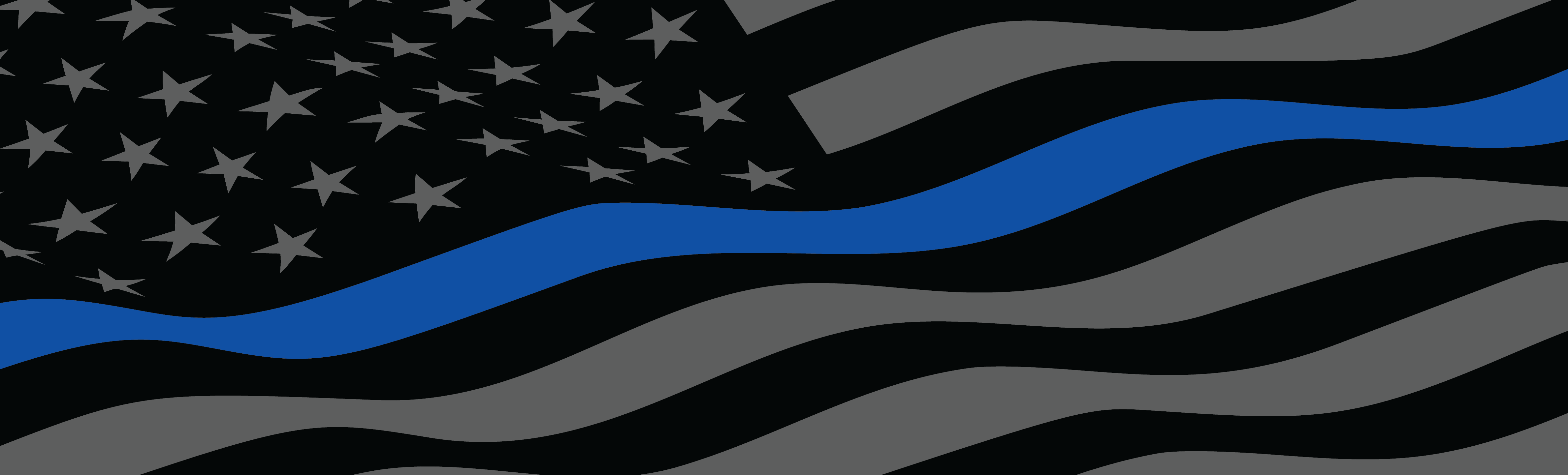 Overview
Reality is that Law Enforcement is Most  likely to be FIRST on scene during an Emergency. 
Officers must have a basic understanding and knowledge of how to provide medical aid/interventions to themselves and or their fellow officers. 
2009 there was an increase of 63% of officers killed by gunshot wounds.
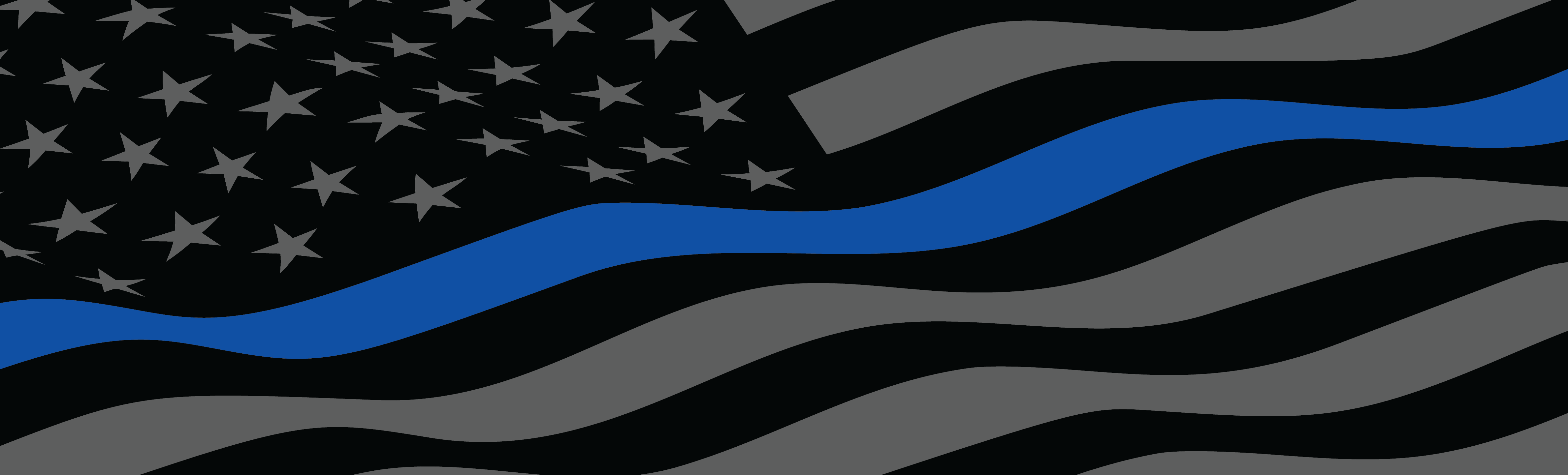 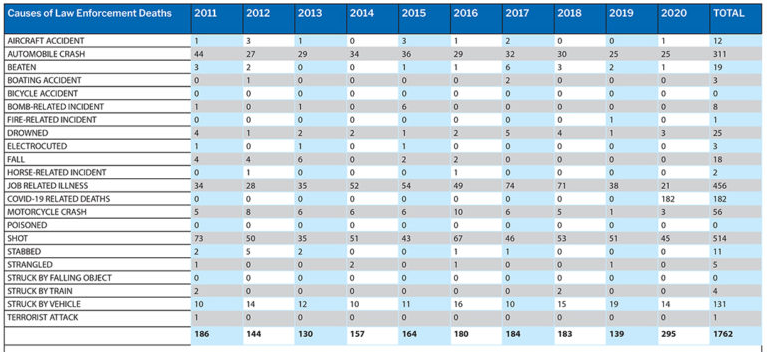 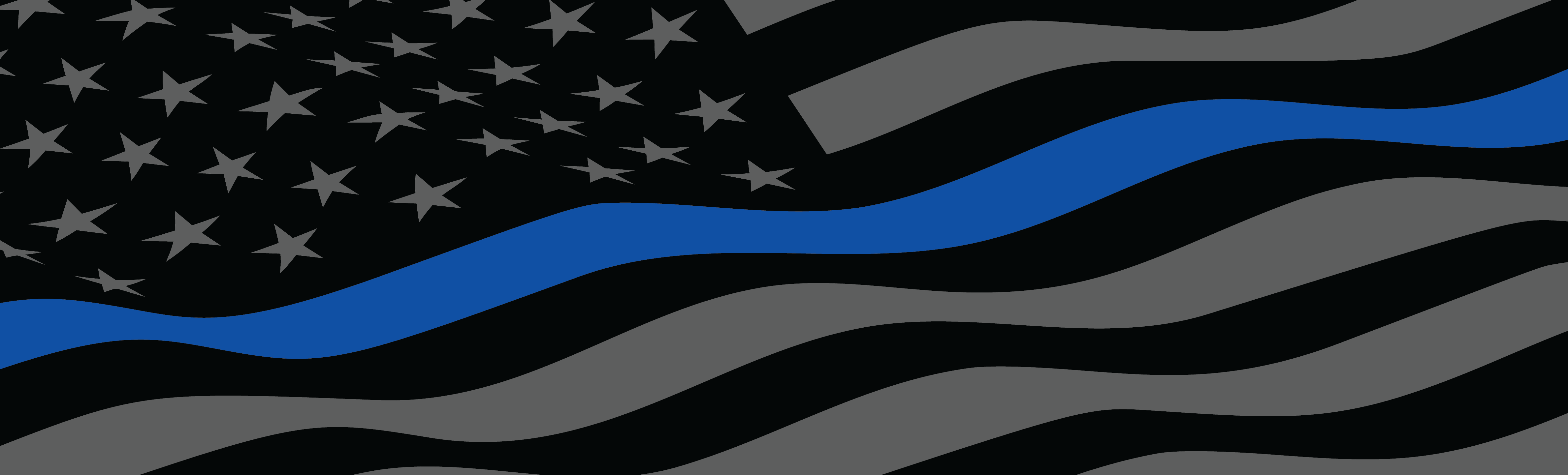 Self Aid
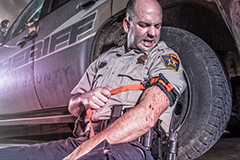 Self Aid- Is that of care provided to one’s self until helps arrives. Generally limited to hemorrhage control, self rescue, and cover / concealment.
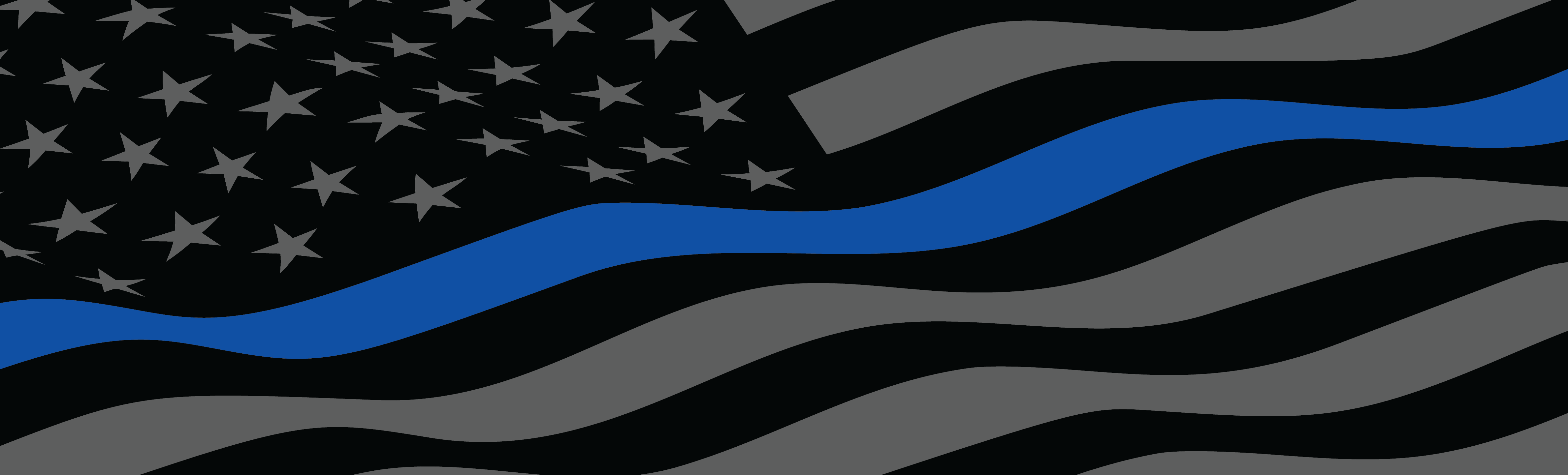 Buddy Aid
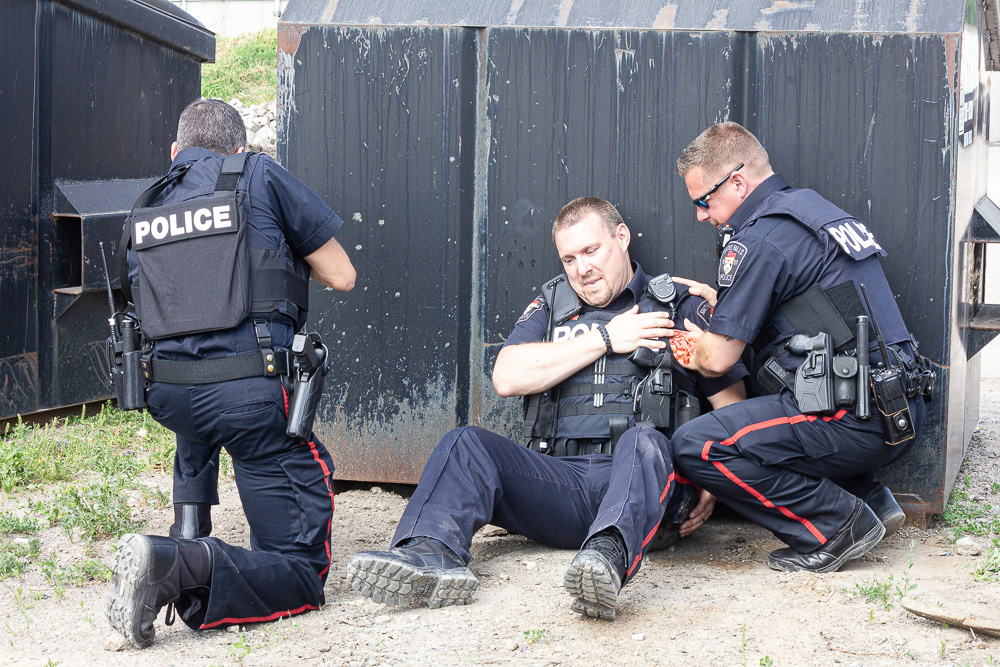 Buddy Aid – Is that of care rendered by a fellow officer or officers. Generally limited to providing return / cover fire  hemorrhage control, emergency extraction, and CPR.
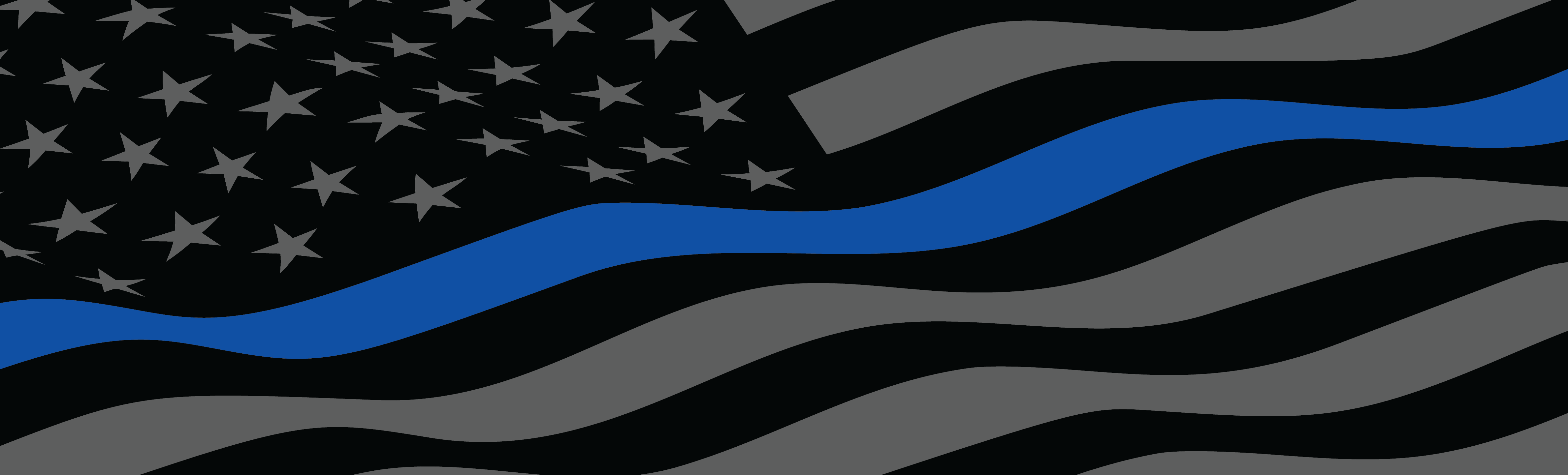 STAY CALM 
Self Rescue / Self Contain
Call for Medical Assistance and Back-up Immediately 
- Neutralize the THREAT  
Return fire if required before providing medical care
ADMINISTER ONLY LIFE-SAVING HEMORRHAGE CONTROL WHILE  UNDER FIRE
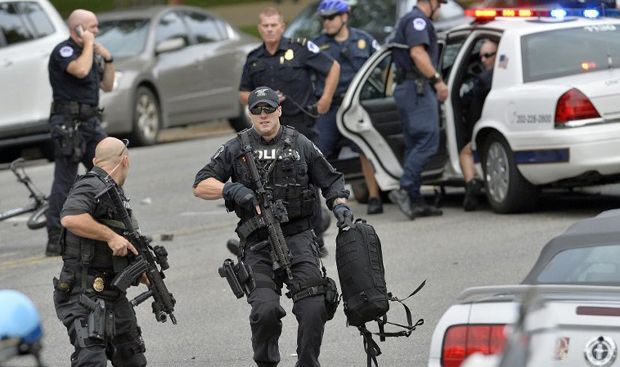 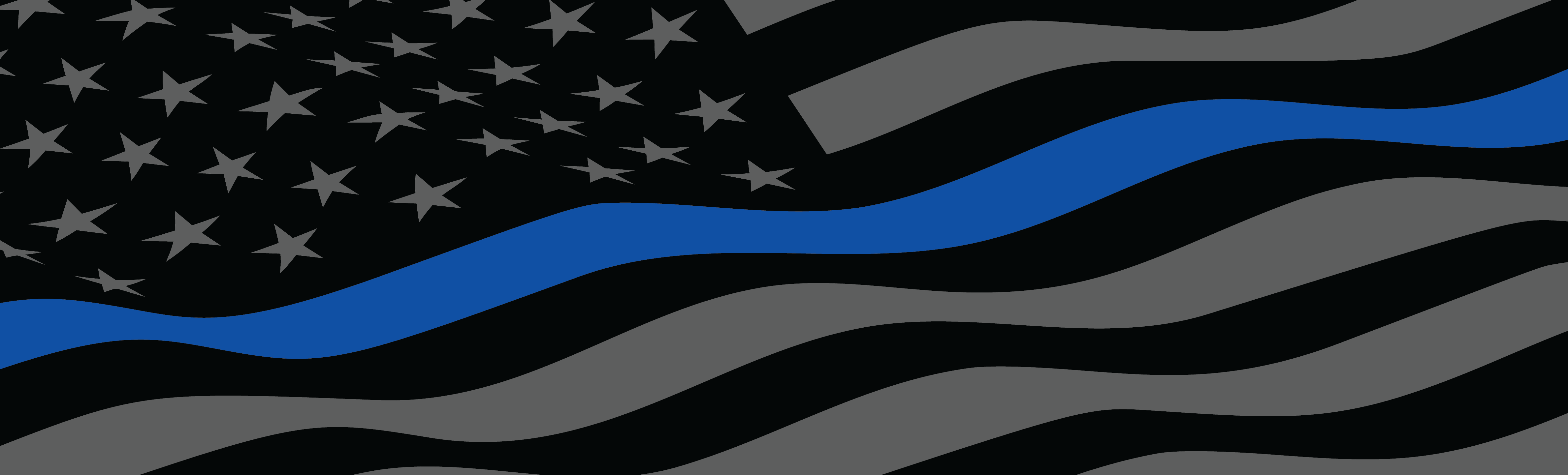 SABA KITS
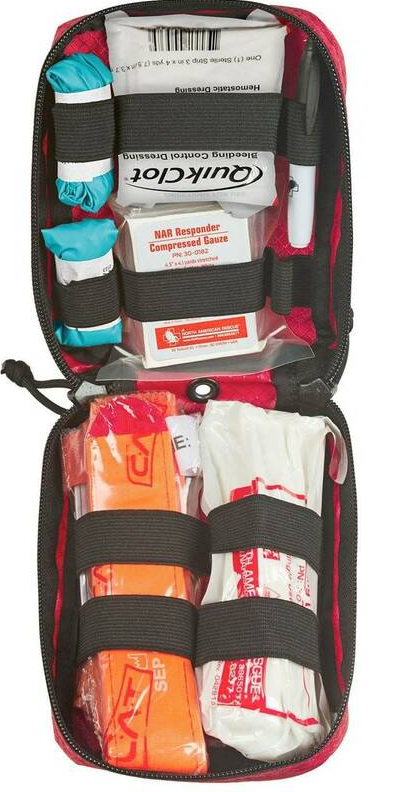 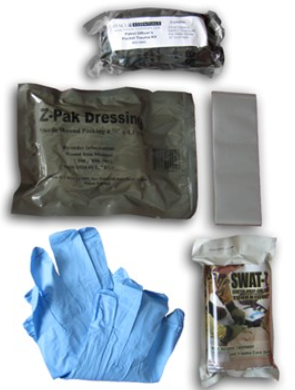 At Minimum, Kit should contain:
Tourniquet
Pressure Bandage
Tape 
Gloves 
Occlusive dressing (If available)
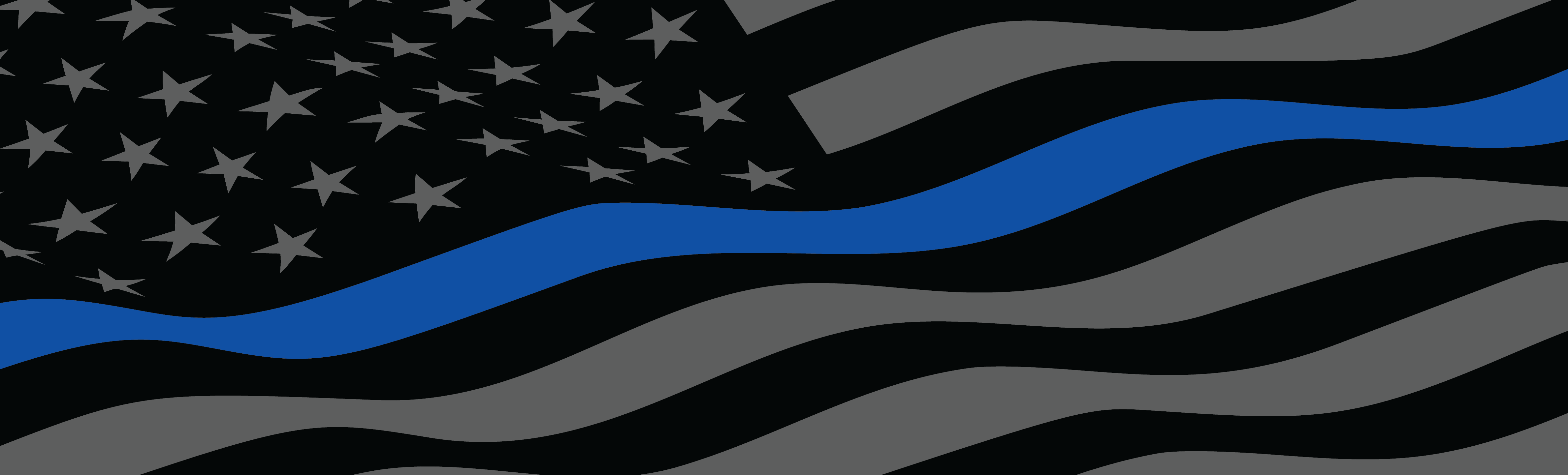 Casualty Movement Rescue Plan
If you must move a casualty under fire, consider the following:
Location of nearest cover
How best to move him to the cover
The risk to the rescuers
Weight of casualty and rescuer
Distance to be covered
Use suppression fire to best advantage!
Recover casualty’s weapons if possible
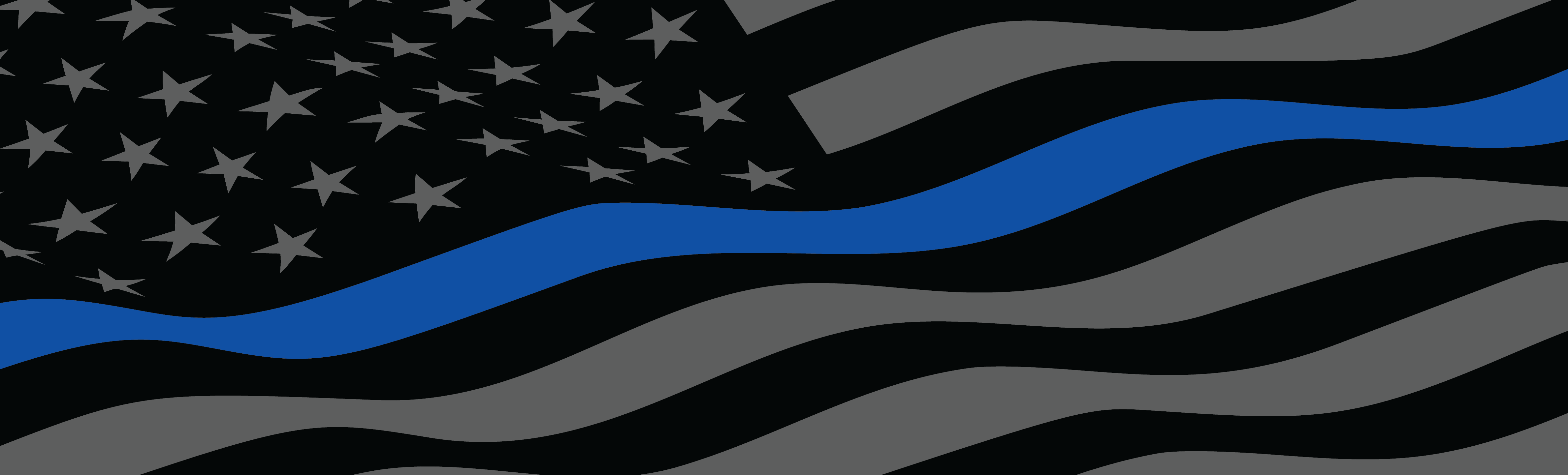 Types of Carries for Care Under Fire
One-person drag 
Two-person drag 
SEAL Team Three Carry
Hawes Carry
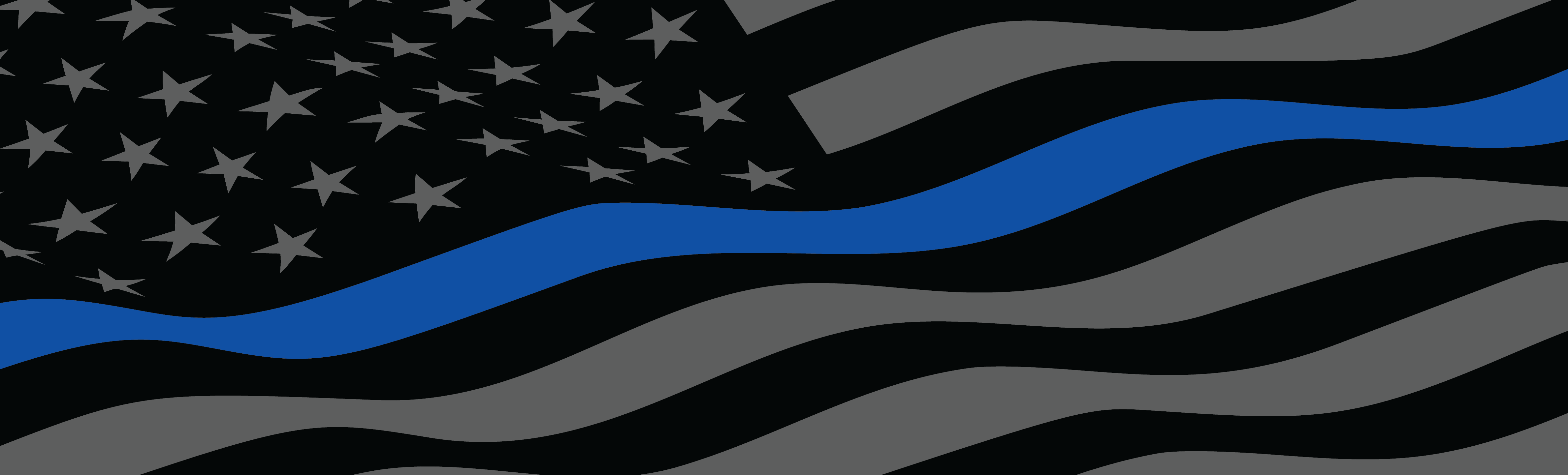 Drags
May be safest, simplest technique
Pull patient along long axis of body.
Keep spinal column in line.
Grasp inside collar of officer’s vest.
Support officer’s neck with your forearms.
Limit motion of head and neck.
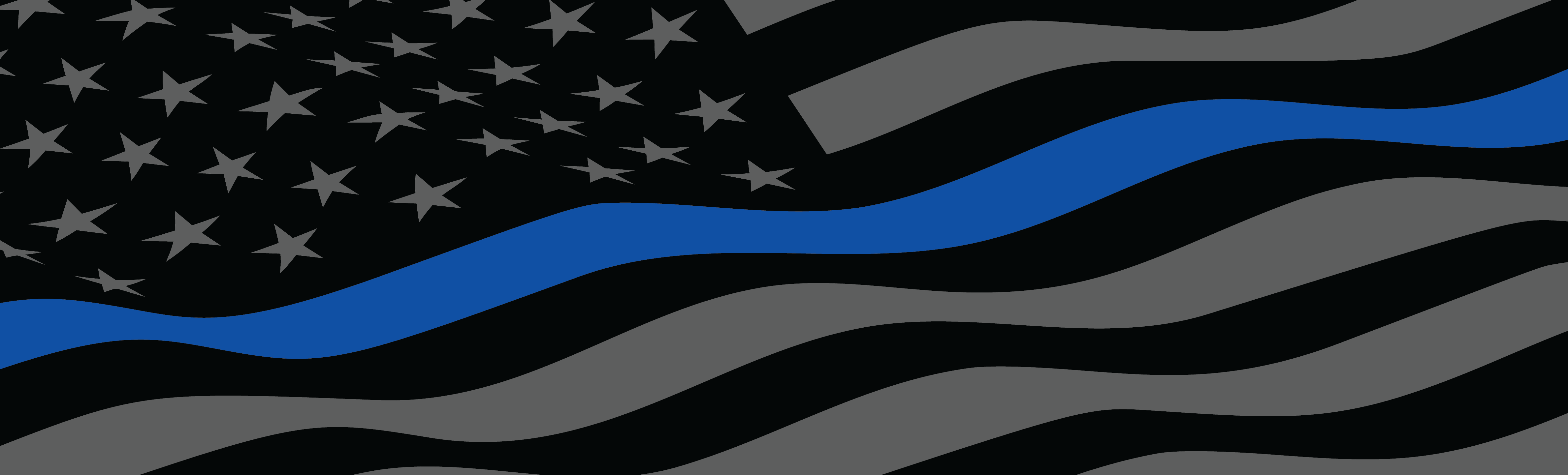 One-Person Drag
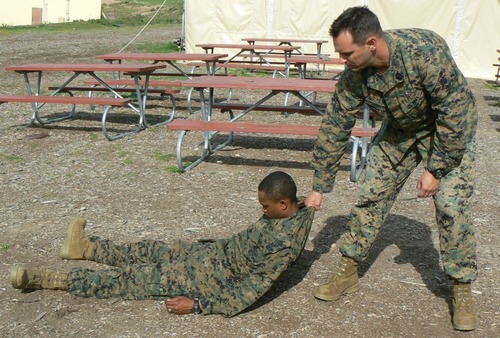 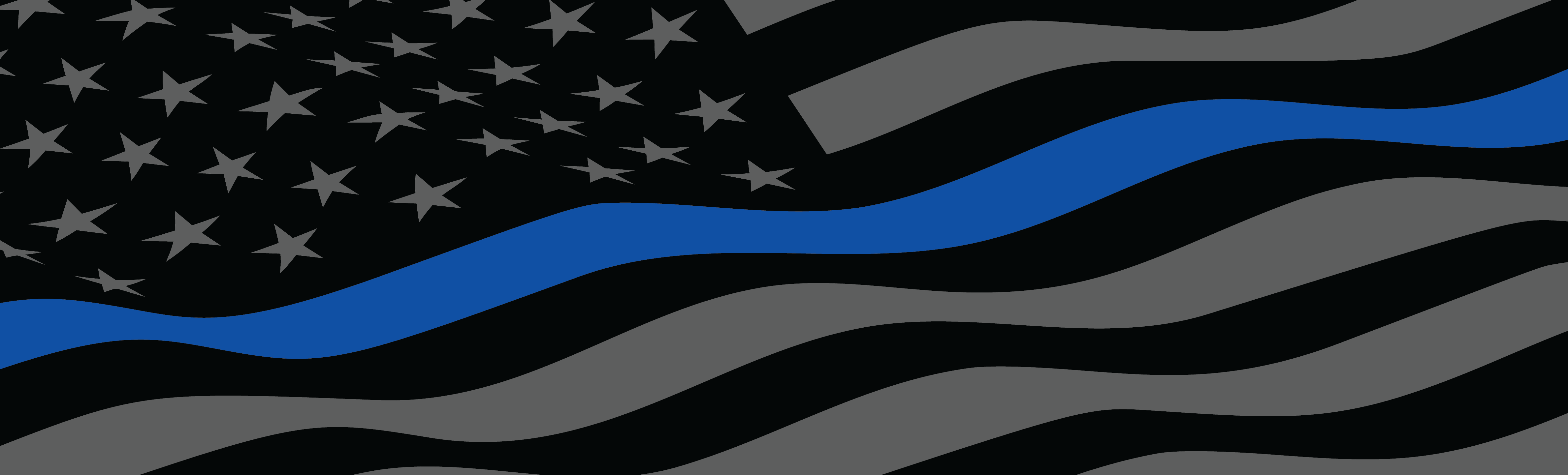 Two-Person Drag
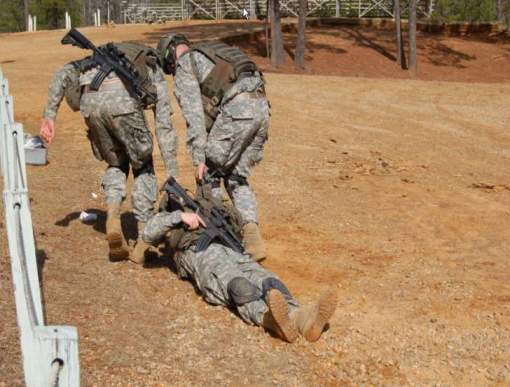 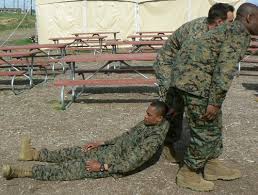 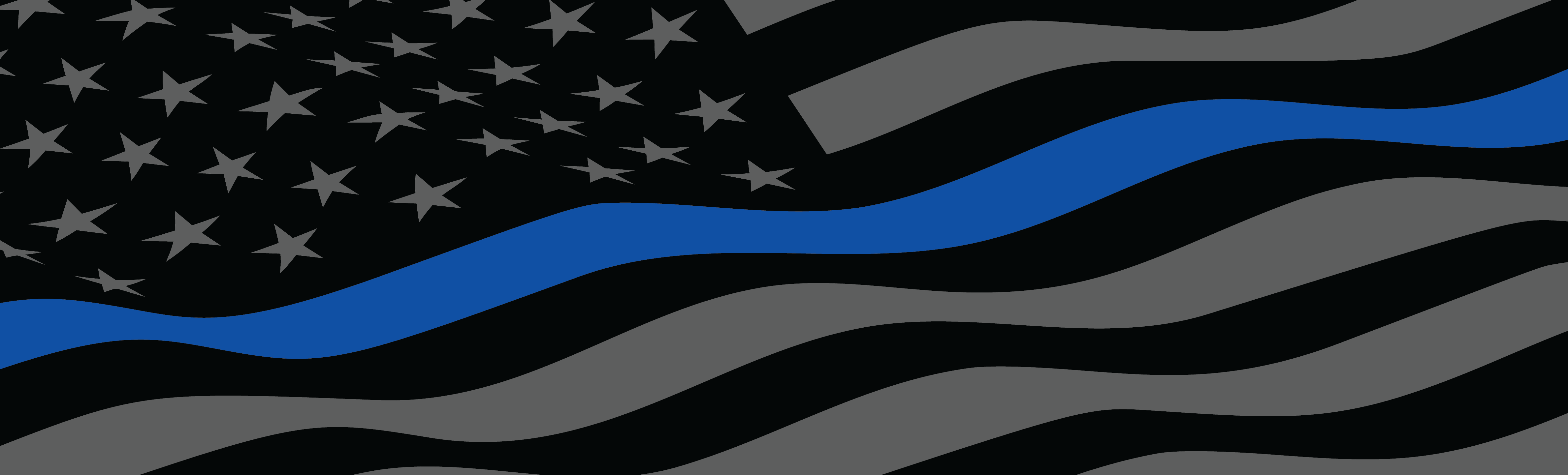 SEAL Team Three Carry
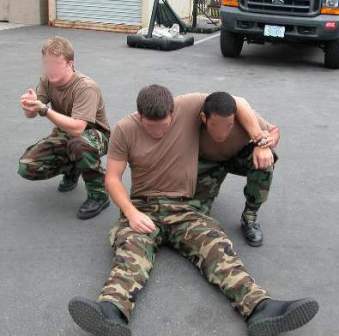 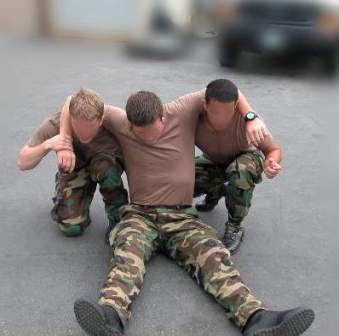 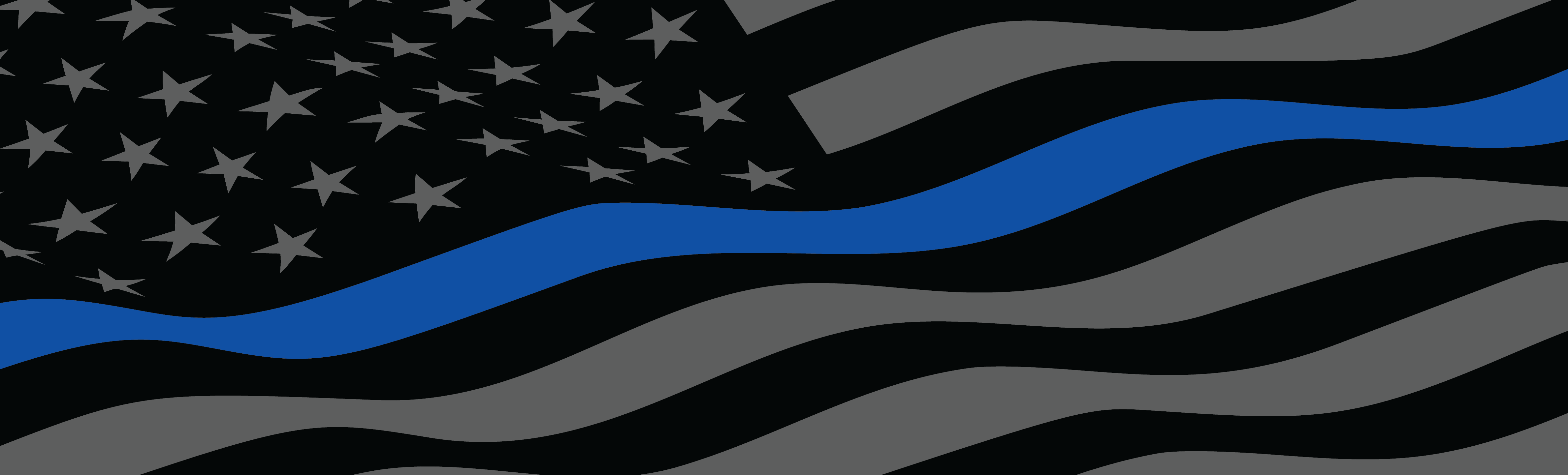 SEAL Team Three Carry
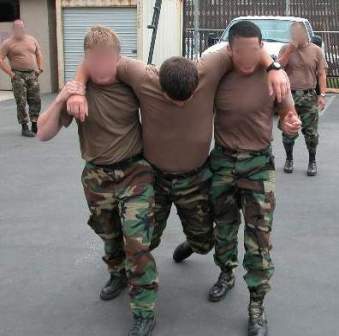 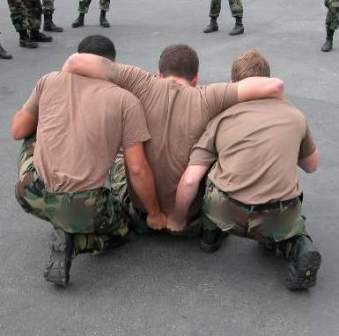 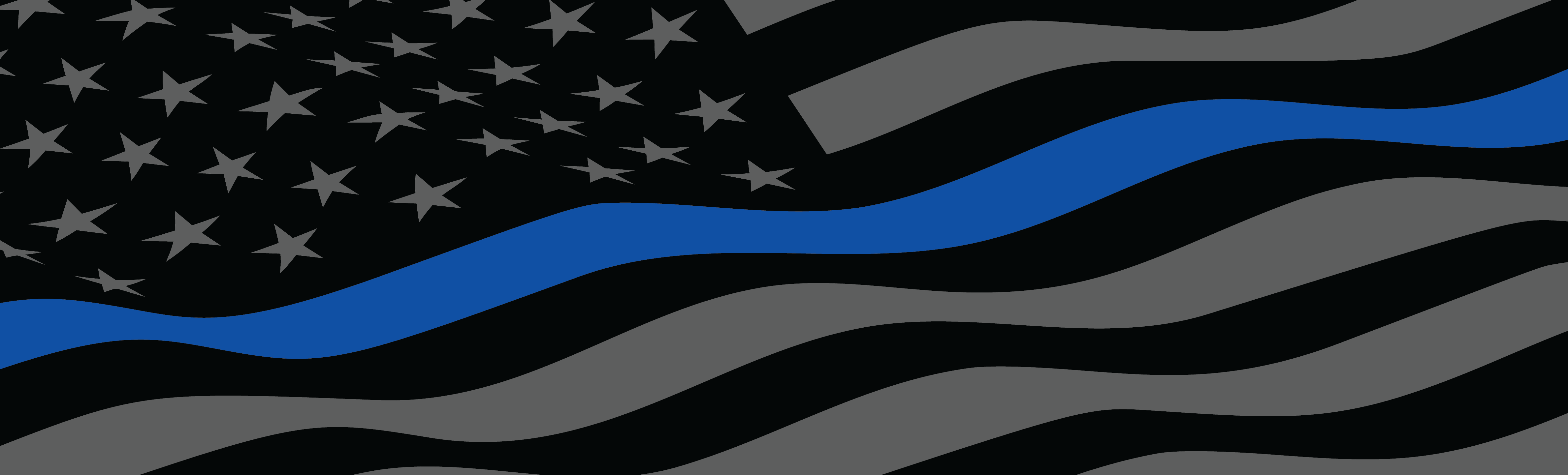 Hawes Carry
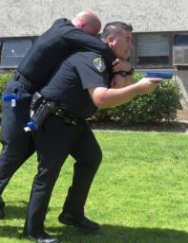 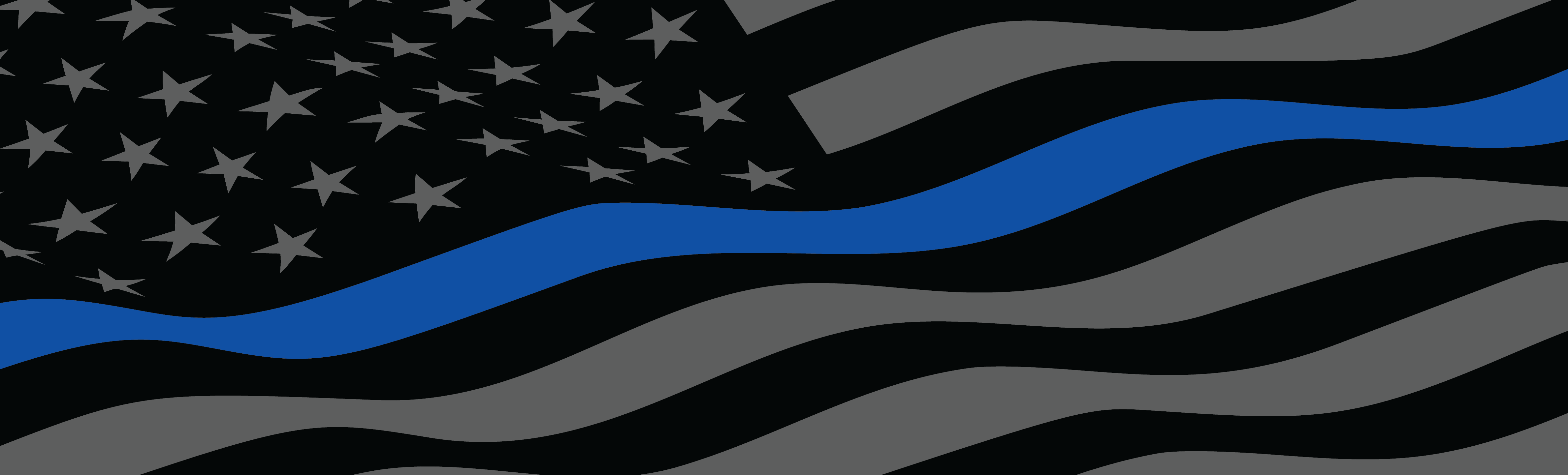 K9 Care
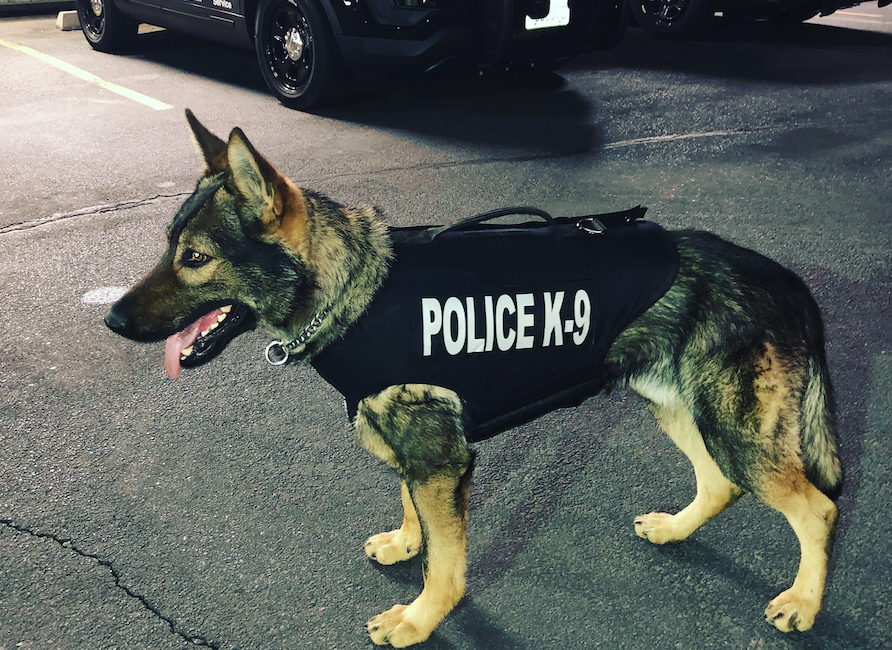 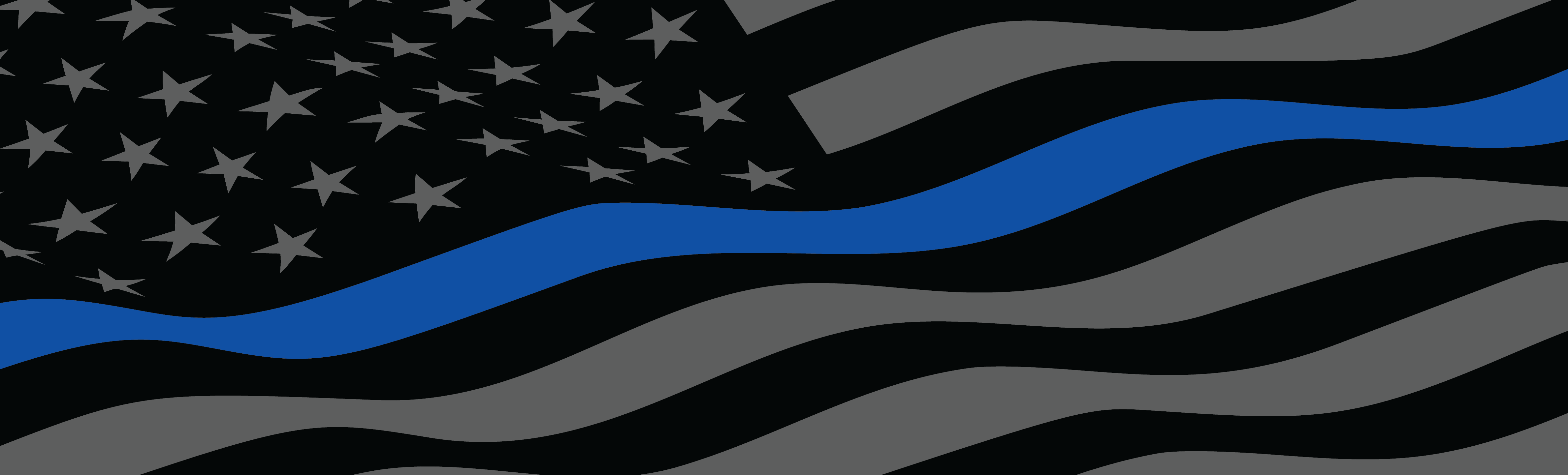 Reference List:
American Heart Association  
Heartsaver First Aid Student manual, 2020  
Friends and Family CPR Student Manual, 2015 
Stop the Bleed Course  - https://www.stopthebleed.org/
NAEMT TECC Course Manual 2ND EDITION 
ITLS : International Trauma Life Support 
Emergency Medical Responder 11th Edition, 2019
Google Images
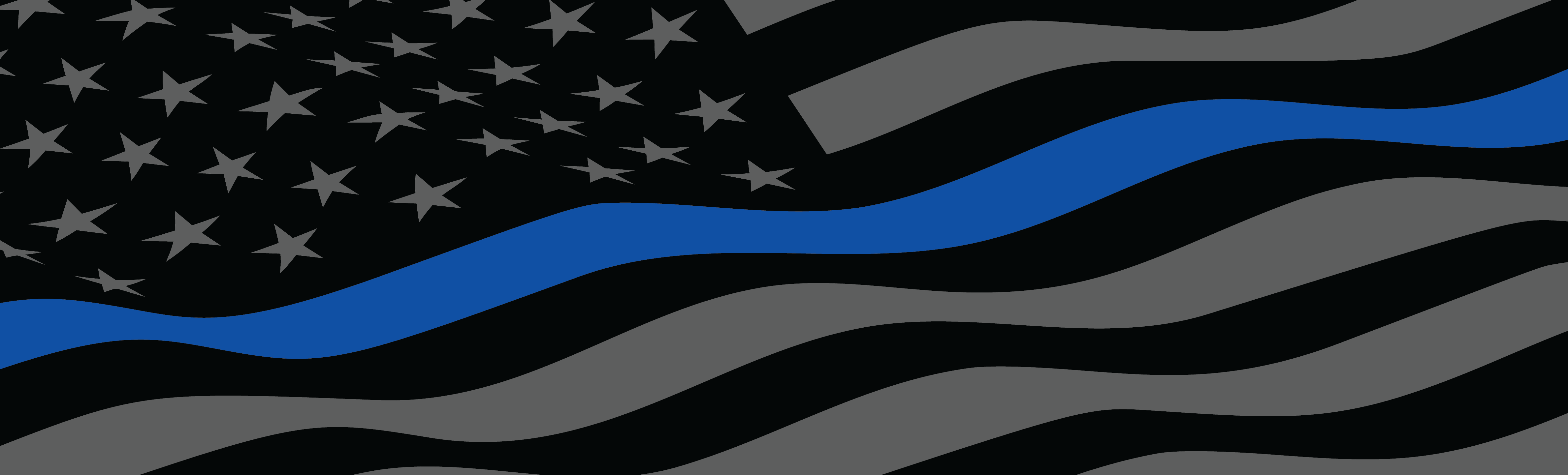 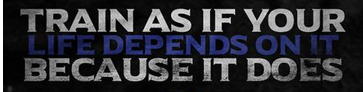 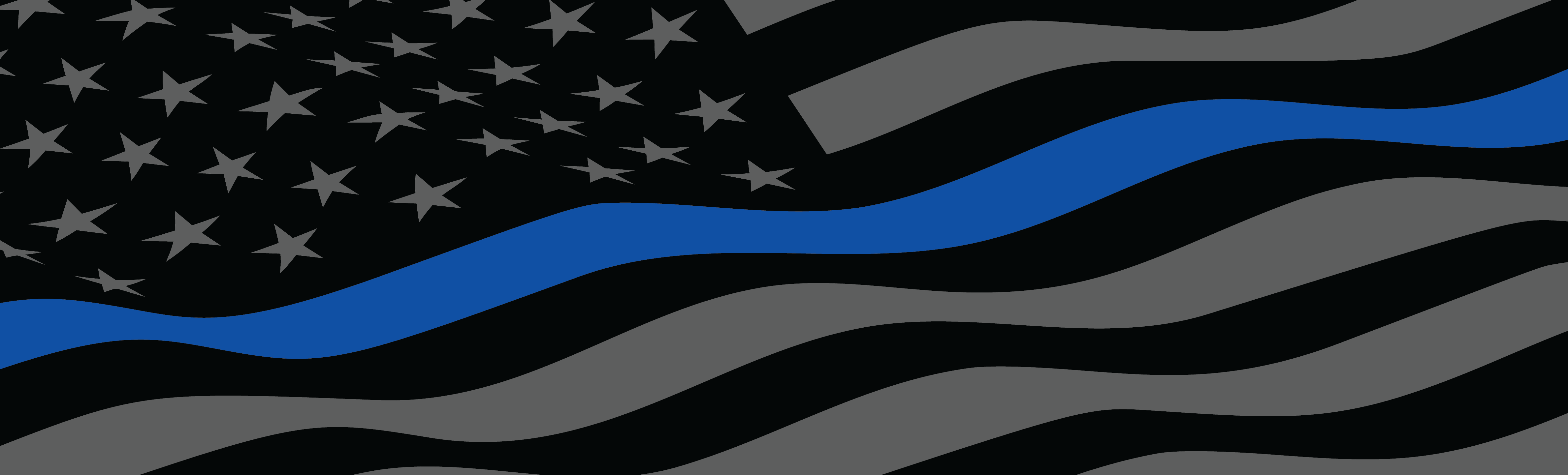